Specialized Plant and Animal Cells
SNC2D
Ms. Papaiconomou
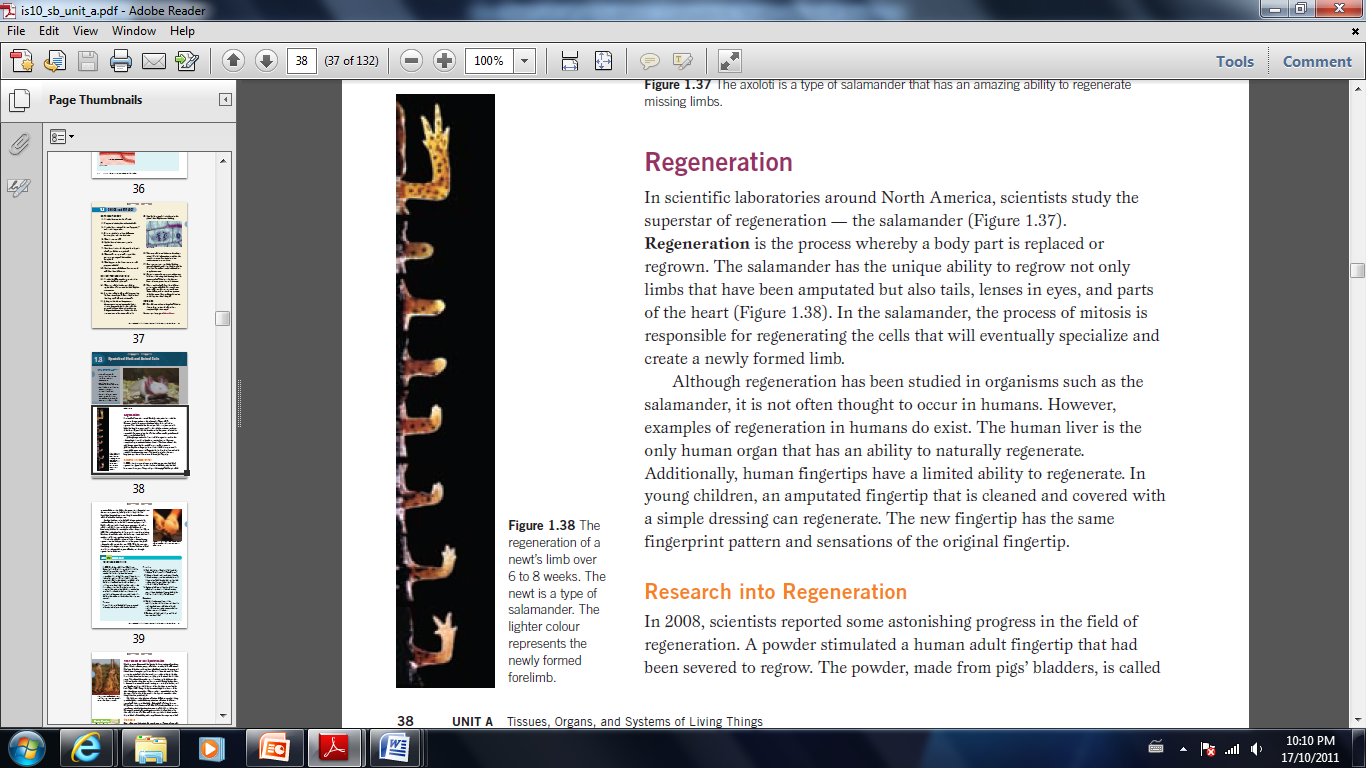 Regeneration
Process whereby a body part is replaced or re-grown through the process of mitosis
The liver is the only human organ that can naturally regenerate
Research continues in the field of regeneration of organs
Fingertip
Bladder
Blood vessels
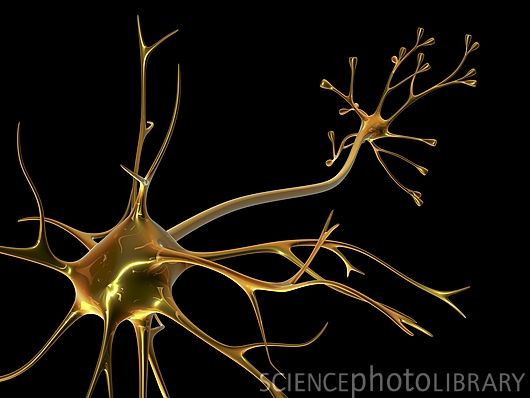 Cell Specialization
Specialized cells
A cell that can perform a specific function
Have physical and chemical differences that allow them to perform one job very well
Can look very different from each other based on the function of the cell
Neuron
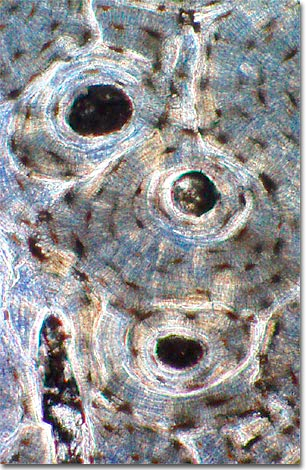 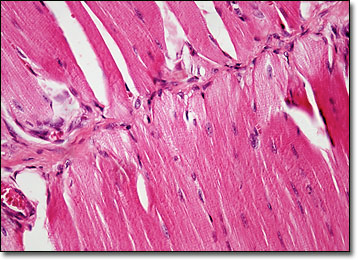 Blood cells
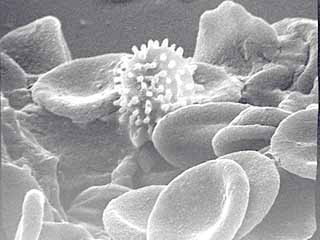 Fat cell
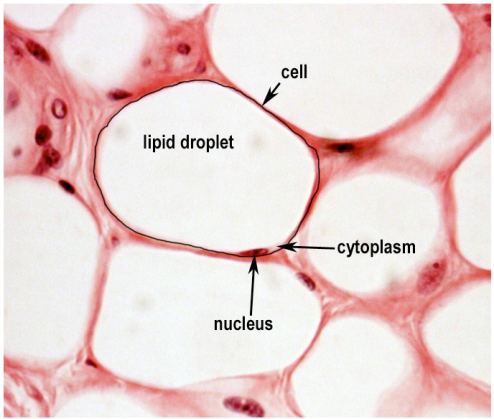 Muscle cell
Bone cell
How do Cells Specialize?
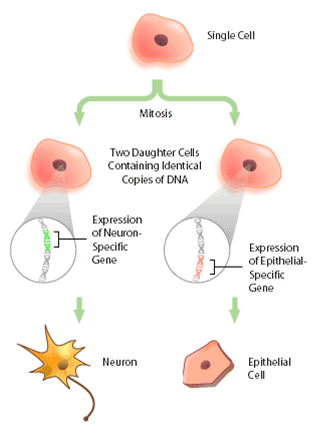 Cells specialize as a result of producing different proteins.
Although all cells have the same DNA and the same genes, not all cells use all their genes.
Certain genes are activated in some cells and deactivated in others.
Main factors affecting differentiation
Contents of cell’s cytoplasm
Environmental conditions
Influence of neighbouring cells
Where did all these specialized cells come from?
Unspecialized cells that can form specialized cells
Can remain unspecialized for a long time

Plants:	Meristematic Cell or Meristem
Found in growing tips of roots & stem, and cambium of stem
Animals:	Stem Cell
Embryonic or adult stem cells
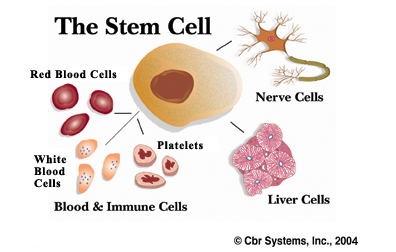 Where Do Stem Cells Come from?
Embryonic Stem Cells
From an embryos that is less than a week old
Can differentiate into all other cell types

Adult Stem Cells
Found in adults
Limited ability to create cell types
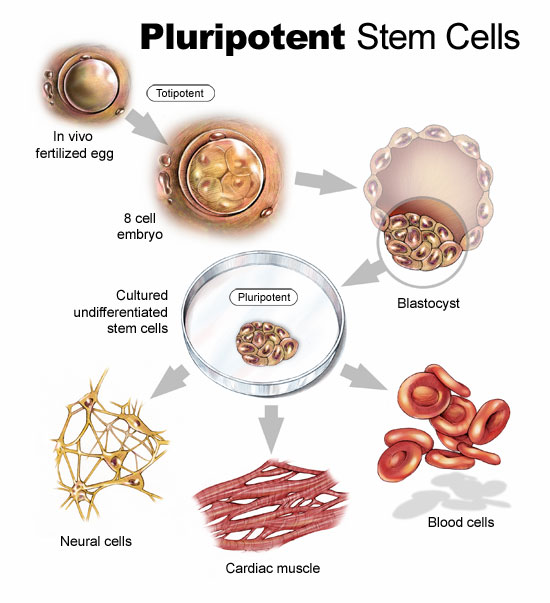 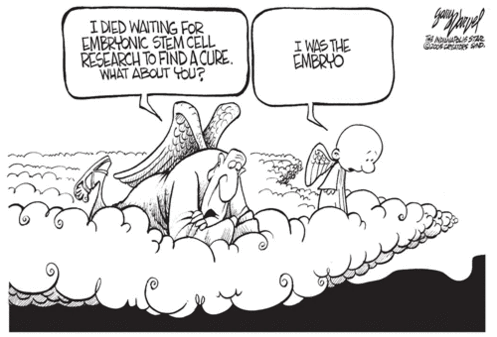 Stem Cell Research
Used in the treatment of 
Cancer
Parkinson’s disease
Alzheimer’s disease
Stroke
Heart disease
Diabetes
Rheumatoid arthritis. 
 There is much public debate about the use of embryonic stem cells. It is possible to harvest a few embryonic stem cells from the umbilical cord or placenta, but to collect larger amounts of embryonic stem cells; it is necessary to destroy the embryo.
So How Do Cells Come Together and Make An Organism?
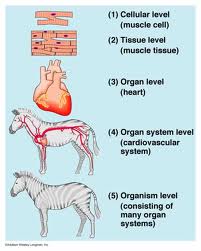 Least complex
Cells
Tissues
Collection of similar cells that perform a particular but limited function
Organs
Structure composed of different tissues working together to perform a complex body function
Organ Systems
System of one or more organs and structures that work together to perform a major vital body function
Organism
Most complex
Animal Tissues
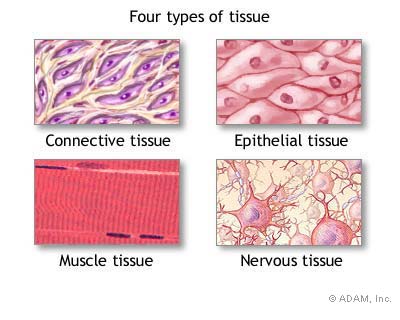 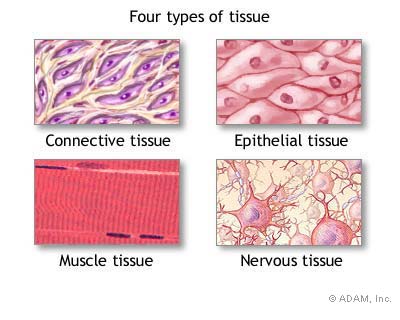 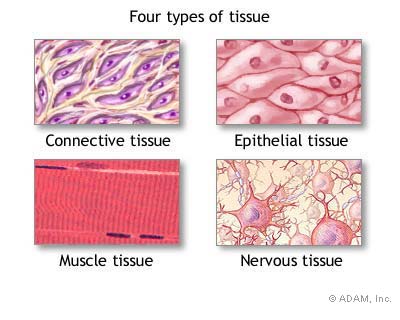 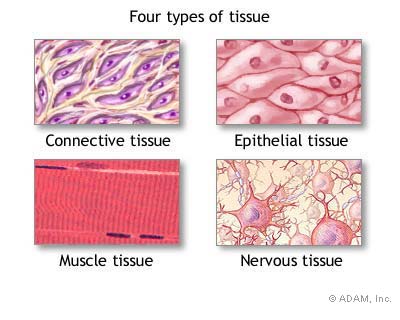 Plant Tissues
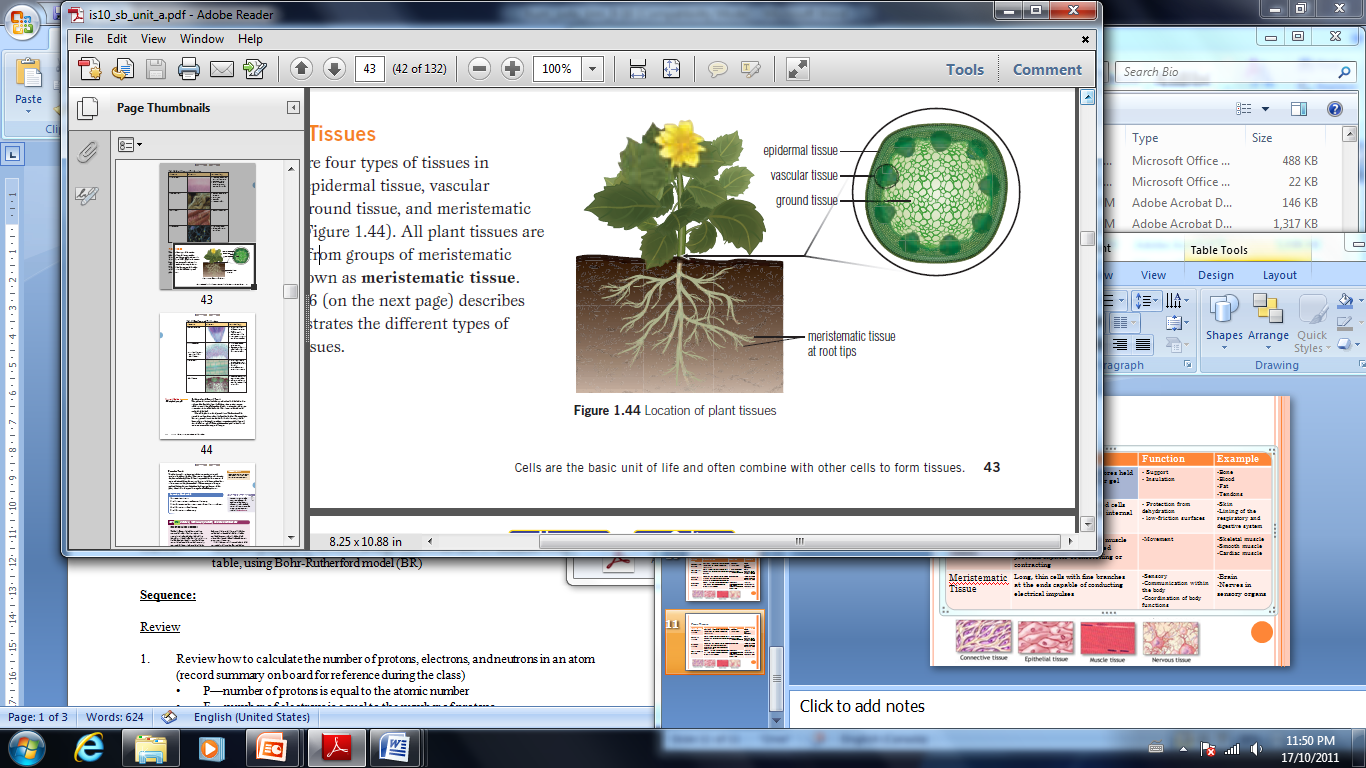 Homework
Read section 1.3 on pp.38-46
Answer the following questions:
	p.47 Q. 1-5, 8, 10-16

We have completed Chapter 1!
Your Chapter 1 Test will be on:  October 24 (Day 1/3) or October 25 (2/4)
Chapter Review Questions pp. 50-51 Q.1-27
Topics:  Types of Cells & Organelles, Microscopy, Cell Cycle & Cell Division (iPMATc), Cell Death & Cancer, Specialized Cells & Tissues